Unified Approach to Stormwater Monitoring in Southern California
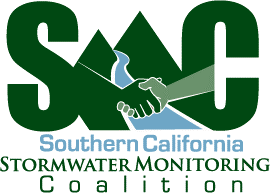 Background and objective
The SMC spends millions for MS4 monitoring and collects a lot of data

 2014 Workshop identified differences in monitoring approaches and methods

 Standardized monitoring would enhance data comparability 

 Goal of this project is to create a Unified Stormwater Monitoring Workplan
what, when, and how to standardize
used for developing a guidance document for standardized monitoring
At our last meeting
SMC reviewed the draft final report

 Report included
Inventory of monitoring programs or NPDES permits from all member agencies 
Details of dry weather, wet weather, and receiving water monitoring 
A draft Scope of Work for developing UASM guidance document
SMC asked for an independent expert review before approving
Since that meeting
Received comments from the member agency representatives 


 Formed an expert review panel
                 - Represents dischargers, regulators, consultants, and academicians
                 - Includes perspectives from around the state

Received comments from the review panel
Comments on the document
Overall reviewers liked the document

 Three major areas for improvement
			- Rationale of the project
                                      	- Clarity in monitoring objectives
			- Flexibility during implementation

 We are in the process of addressing the comments
Road to the final draft
Review follow up
Document revision
SMC members
2nd Review
External panel
Final draft
by June 2018